Michael Erickson’s Quasi-awesome Expert* 2014-2015 Winter Forecast**
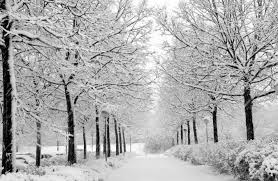 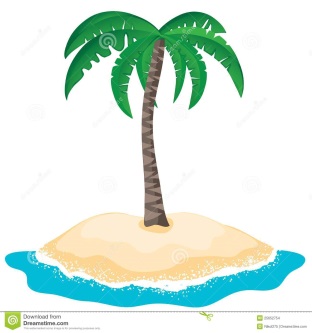 *Michael Erickson is not a quasi-awesome expert
**By no means can this be called a “forecast”
The NH ocean is TOASTY!!
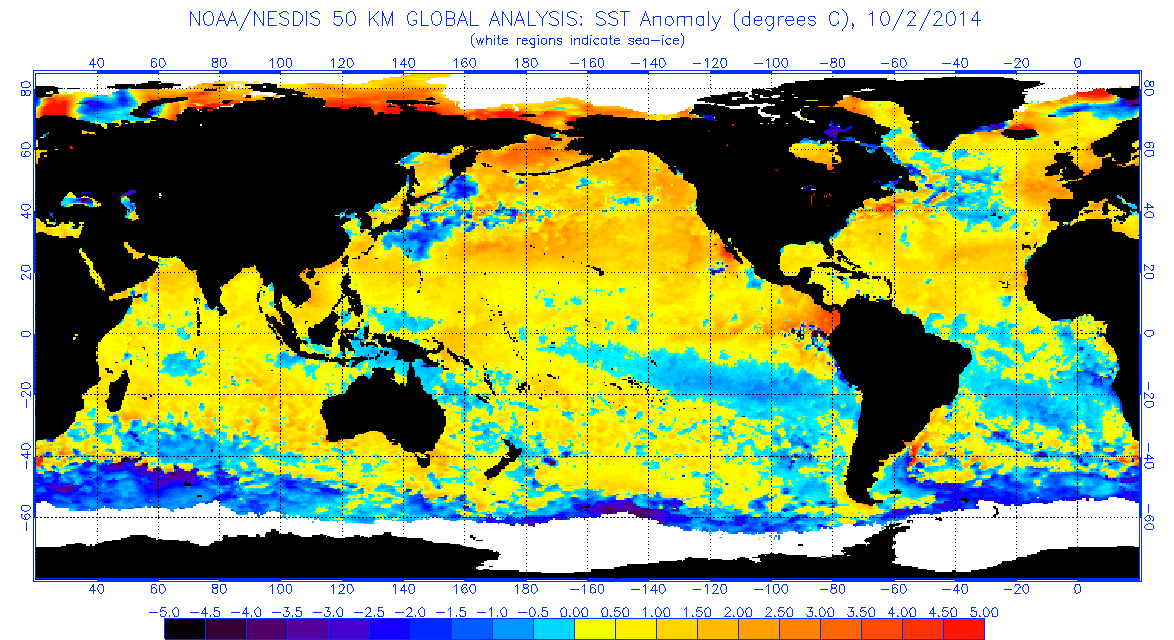 Unsmoothed PDO state going from negative to neutral
Surface Temperature Anomaly
500 hPa Height Anomaly
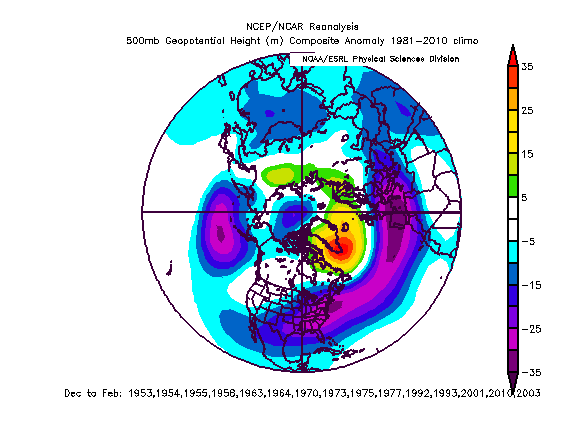 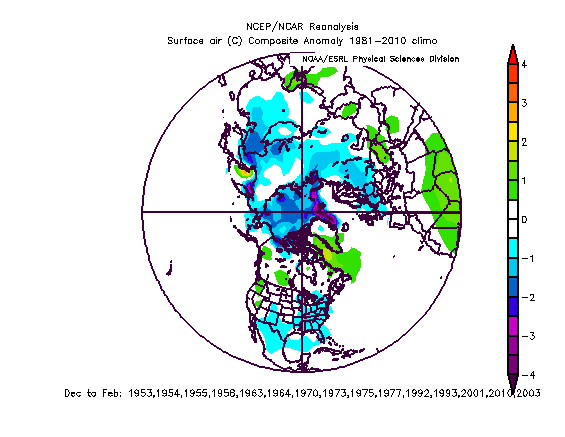 Unsmoothed PDO state – MORE STRICT
Surface Temperature Anomaly
500 hPa Height Anomaly
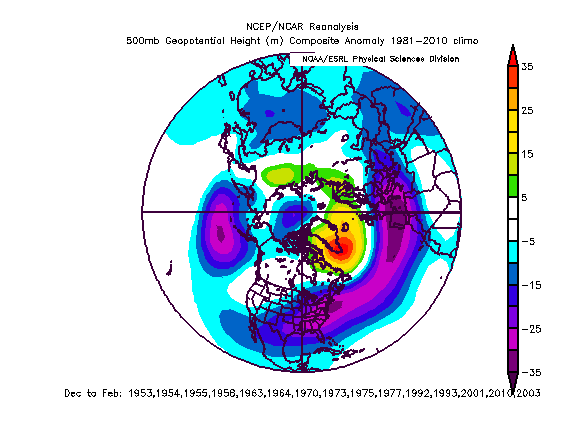 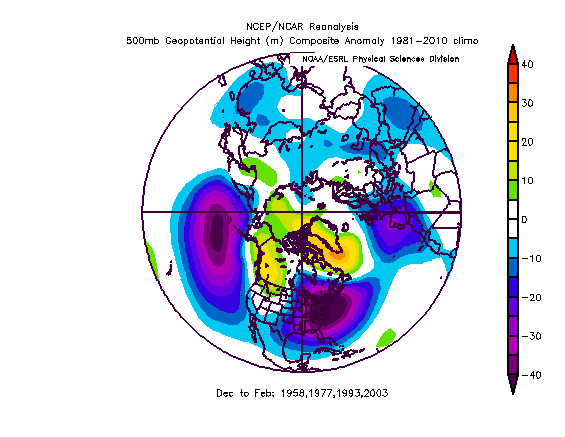 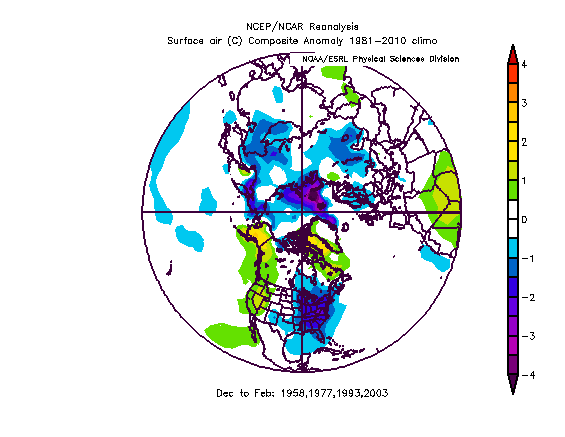 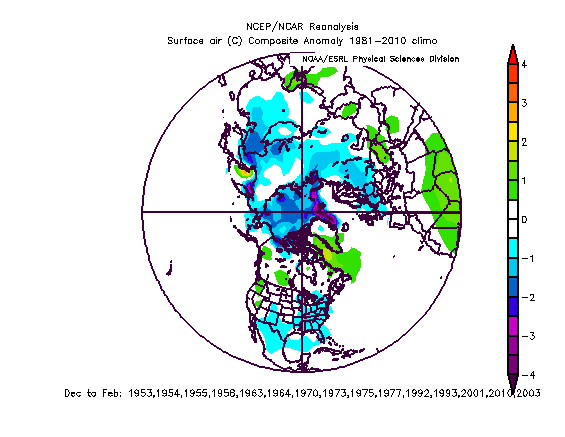 Years With Warm NH SST’s
Surface Temperature Anomaly
500 hPa Height Anomaly
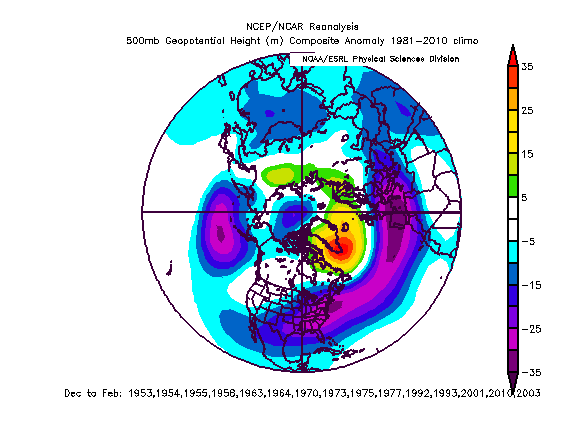 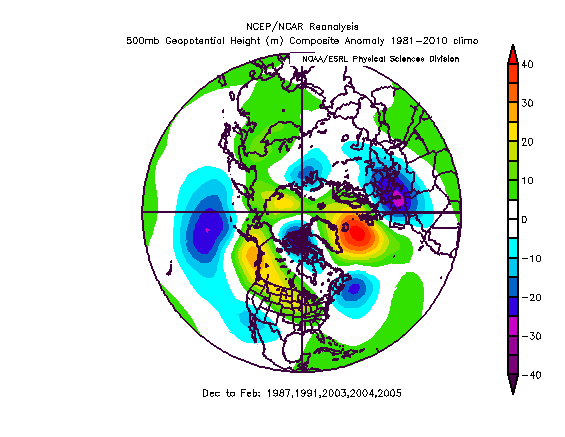 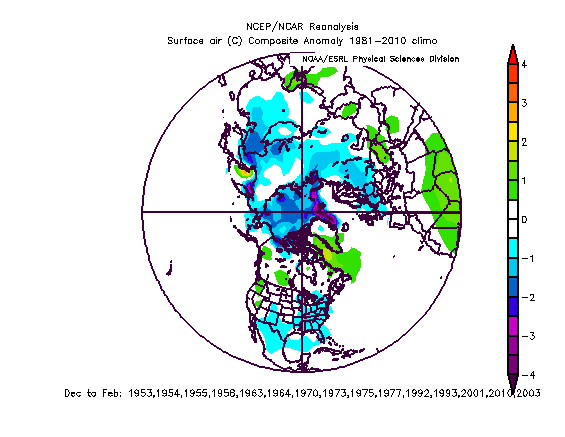 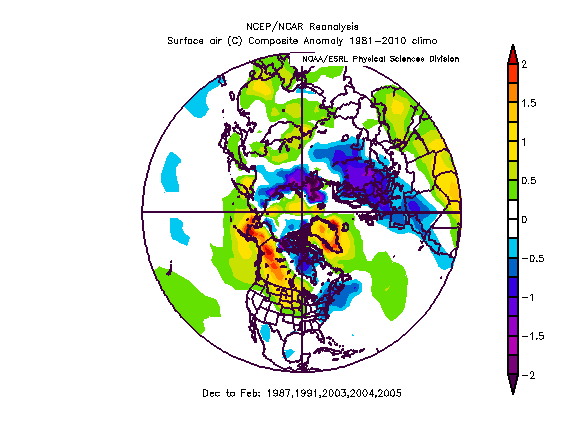 QBO Negative Phase Expected to Peak in the Winter
Surface Temperature Anomaly
500 hPa Height Anomaly
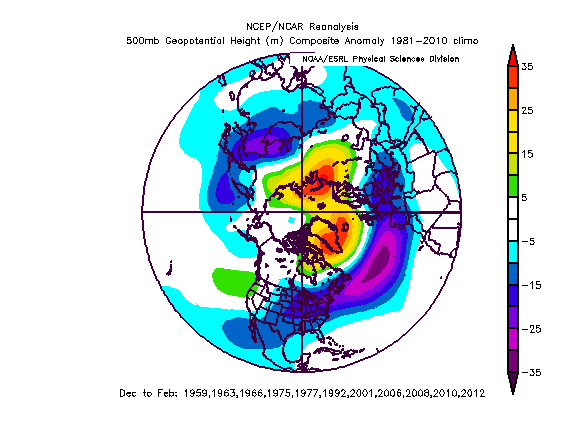 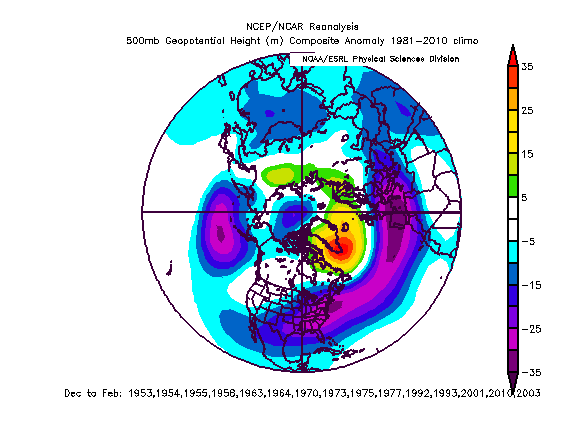 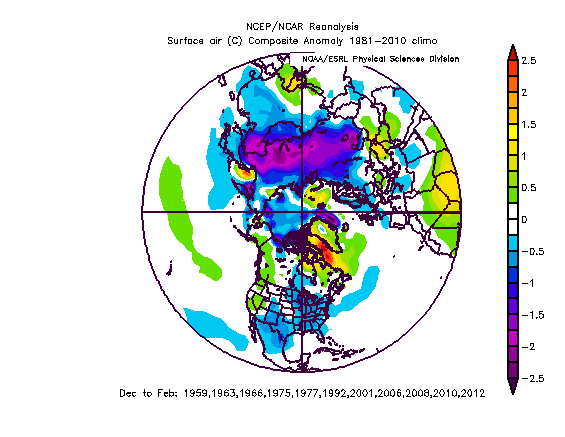 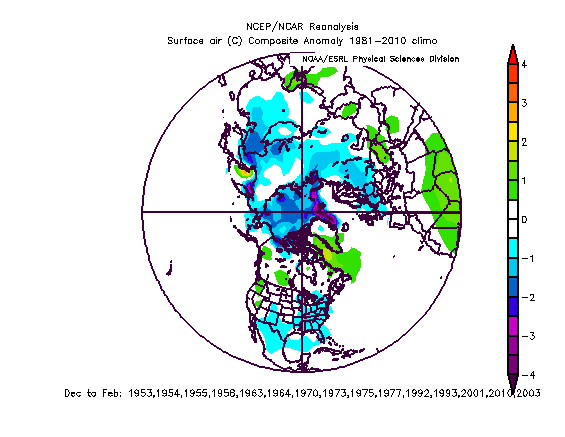 Warm Smoothed AMO
Surface Temperature Anomaly
500 hPa Height Anomaly
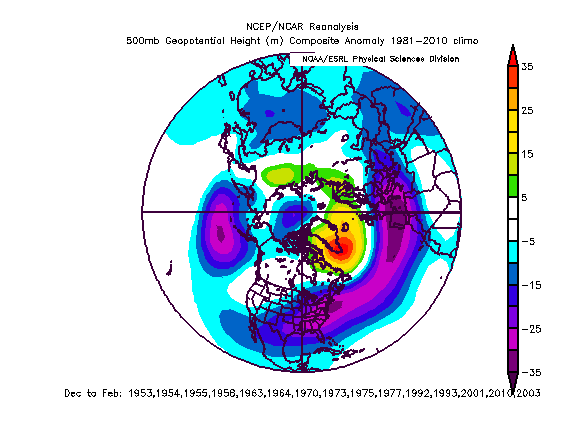 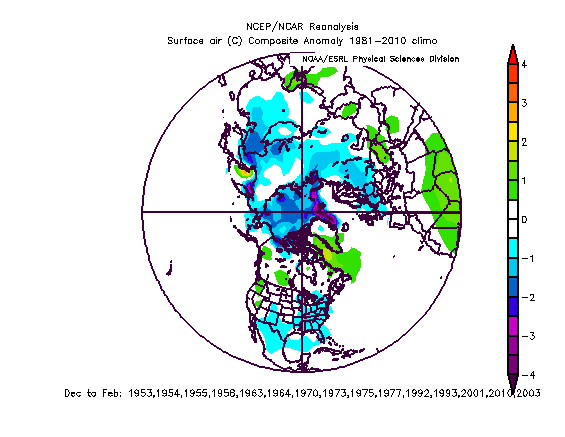 Weak to Moderate MEI
Surface Temperature Anomaly
500 hPa Height Anomaly
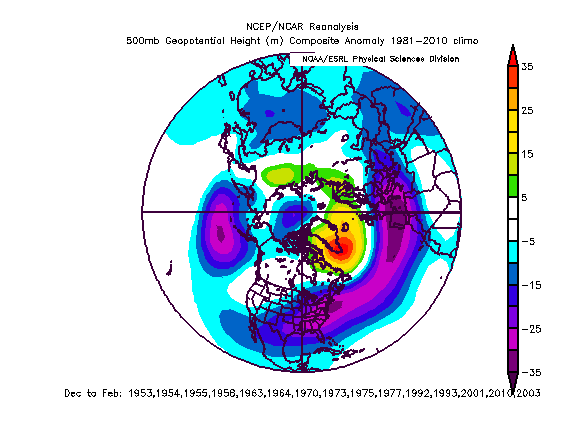 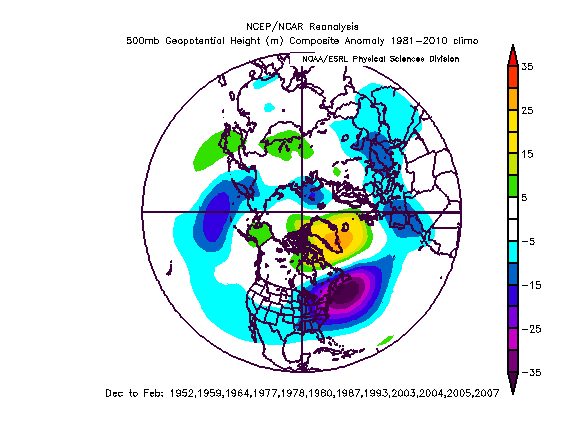 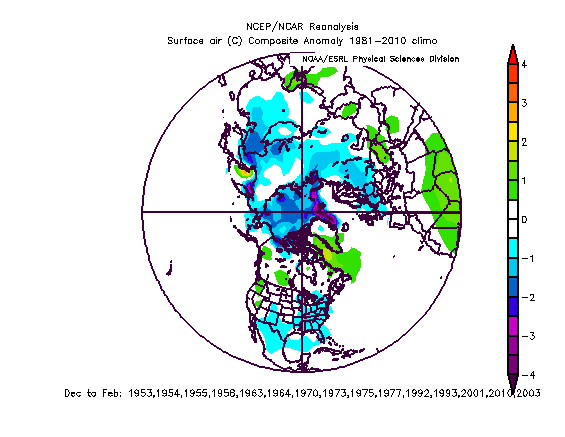 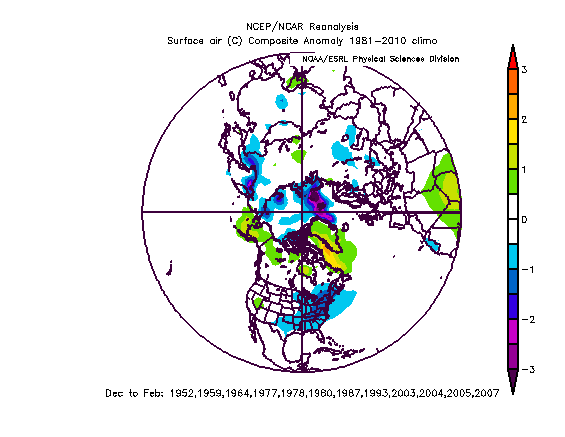 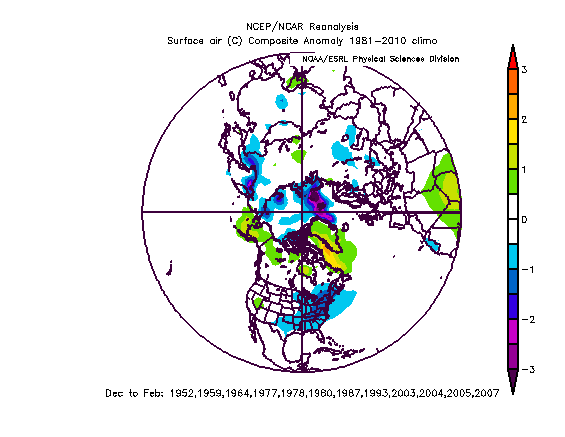 Most Significant “Analog” Years
Surface Temperature Anomaly
500 hPa Height Anomaly
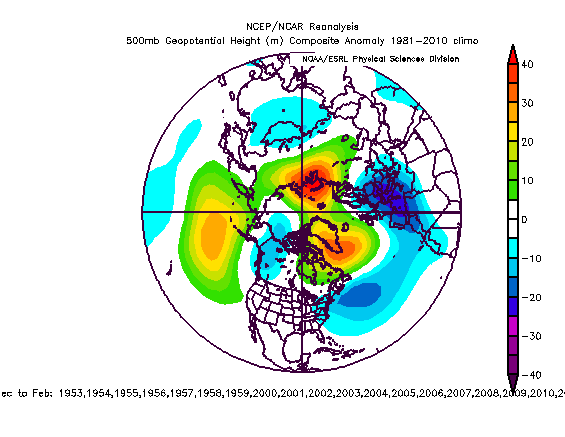 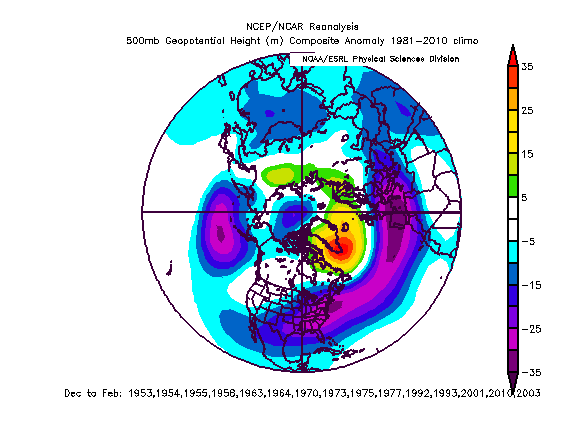 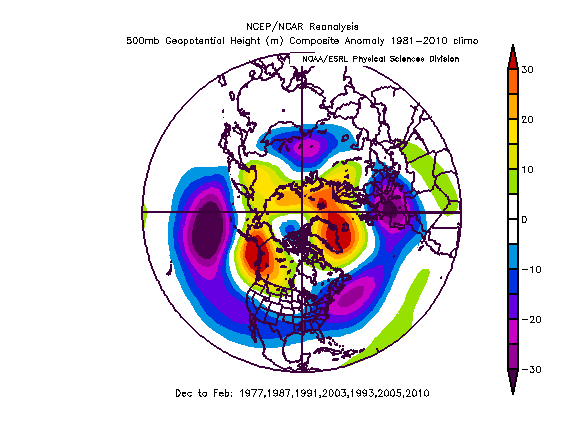 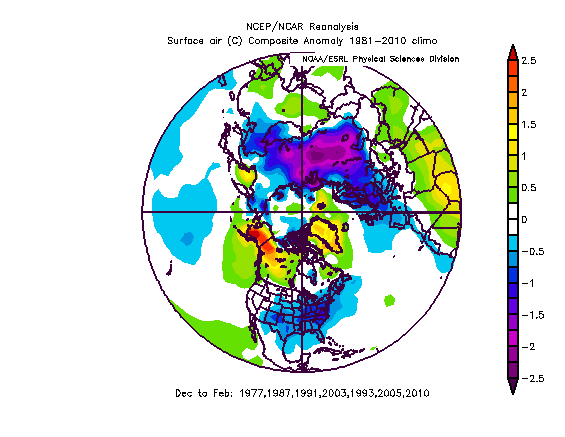 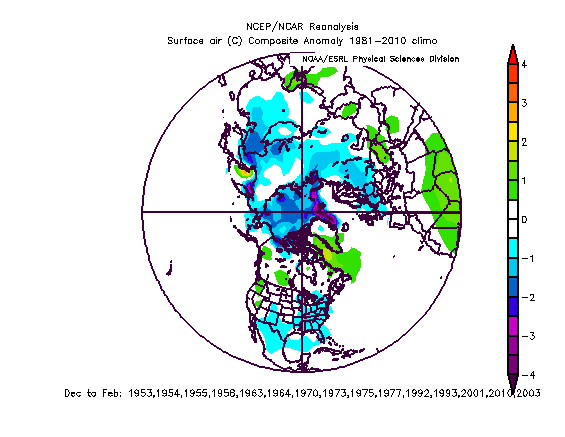 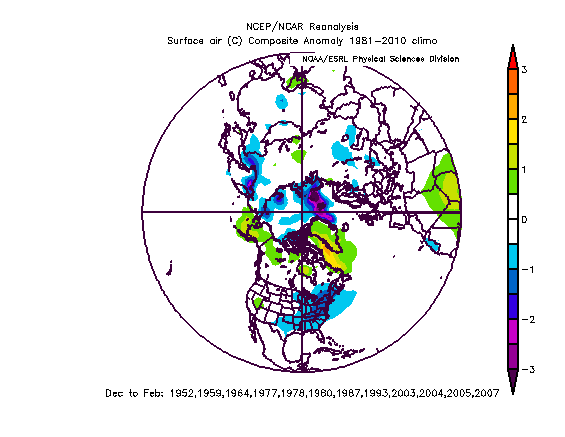 Analog Years By Month - Dec
Surface Temperature Anomaly
500 hPa Height Anomaly
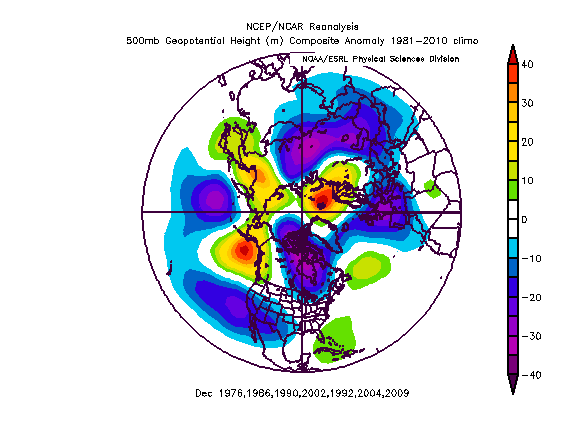 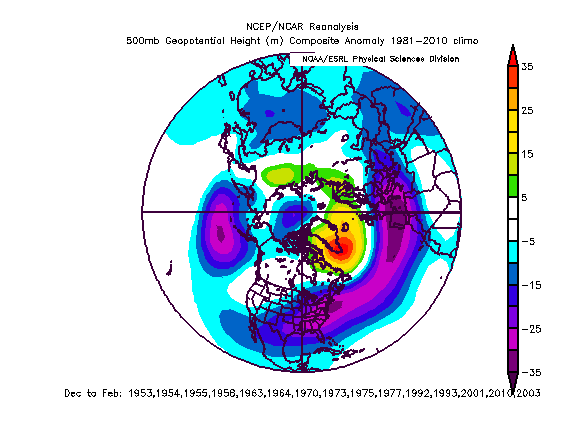 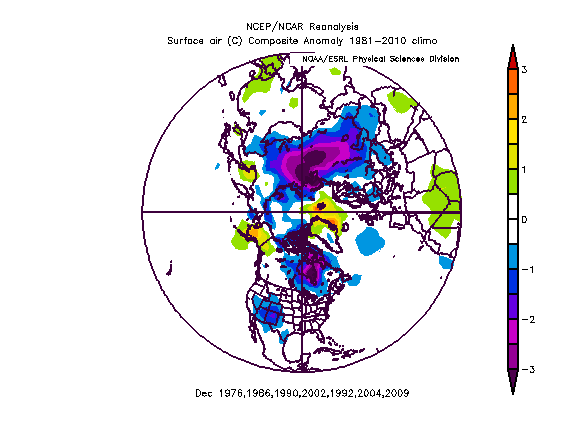 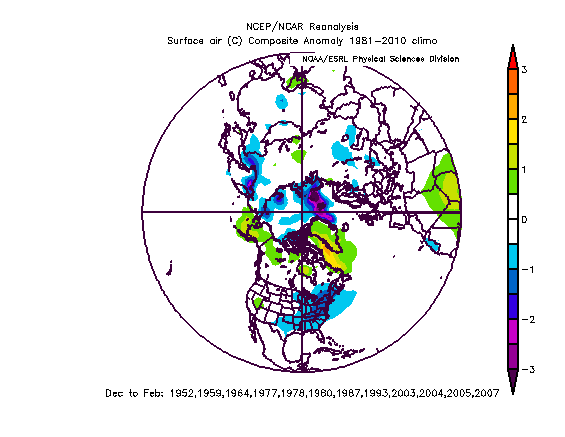 Analog Years By Month - Jan
Surface Temperature Anomaly
500 hPa Height Anomaly
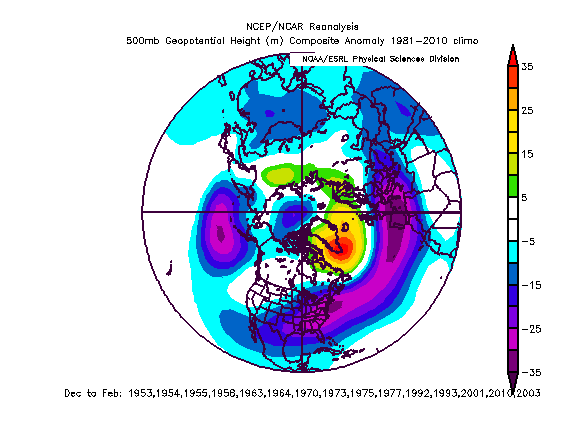 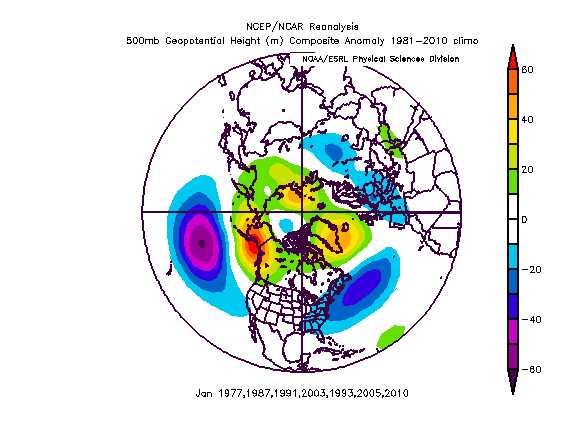 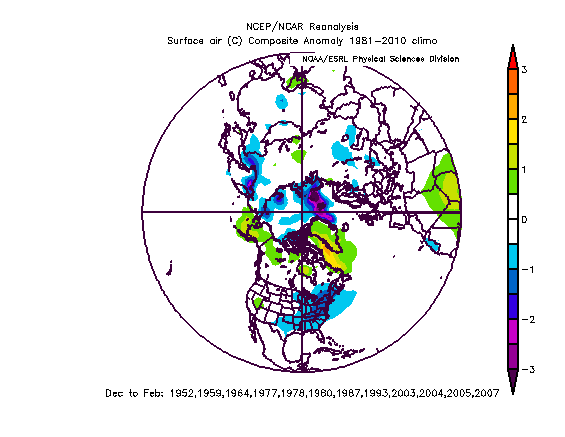 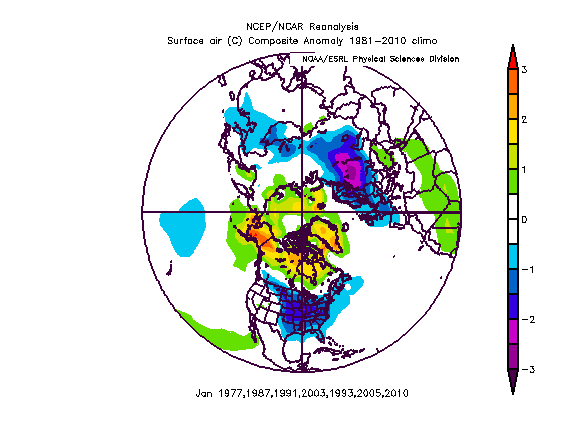 Analog Years By Month - Feb
Surface Temperature Anomaly
500 hPa Height Anomaly
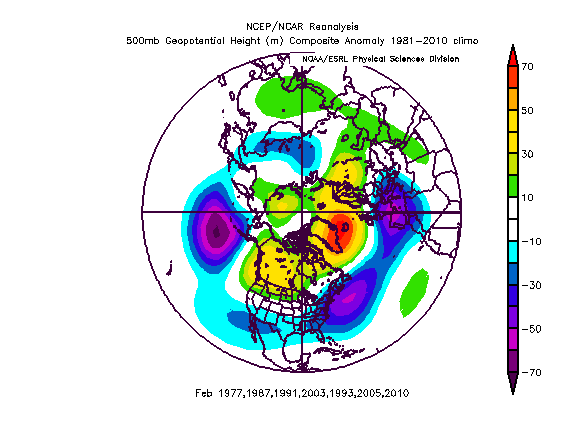 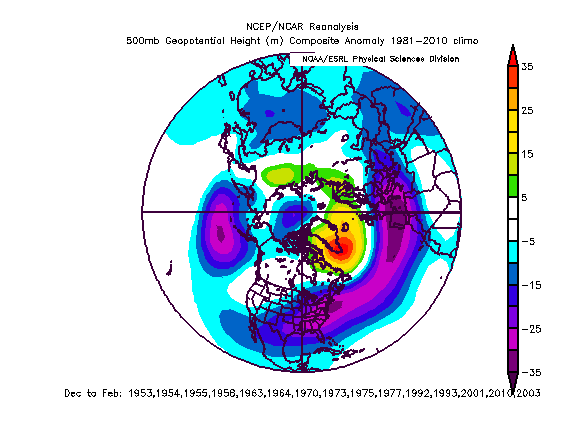 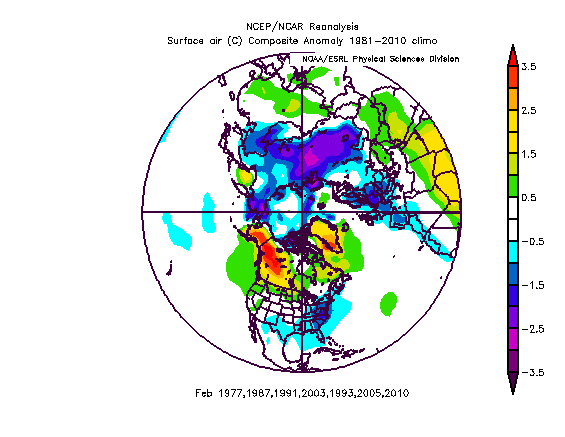 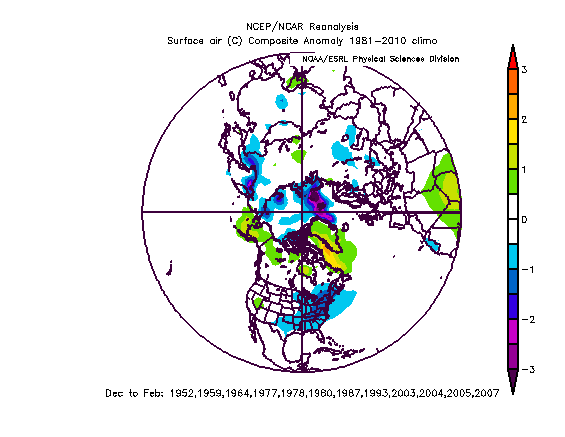 Analog Years By Month - Mar
Surface Temperature Anomaly
500 hPa Height Anomaly
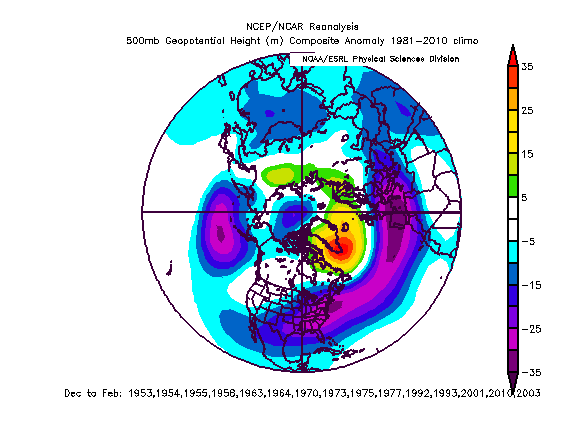 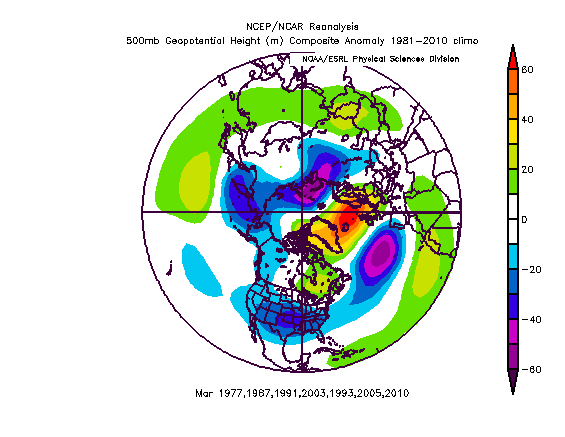 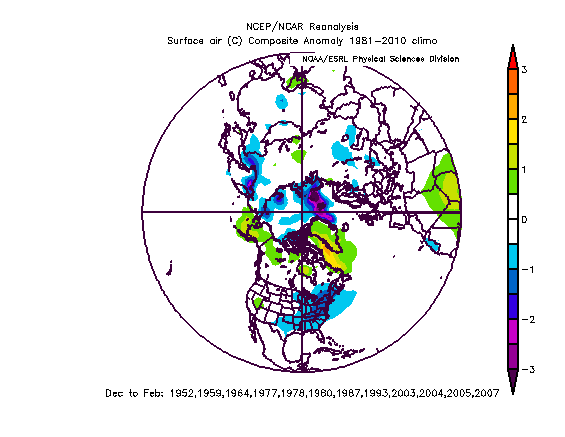 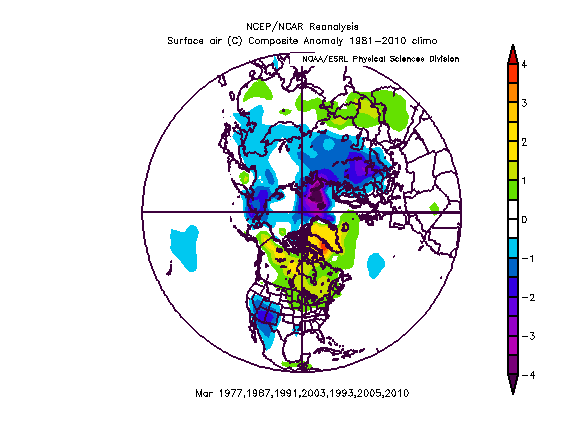 Analog Years - Precipitation
DJF Climo
DJF Analog Years
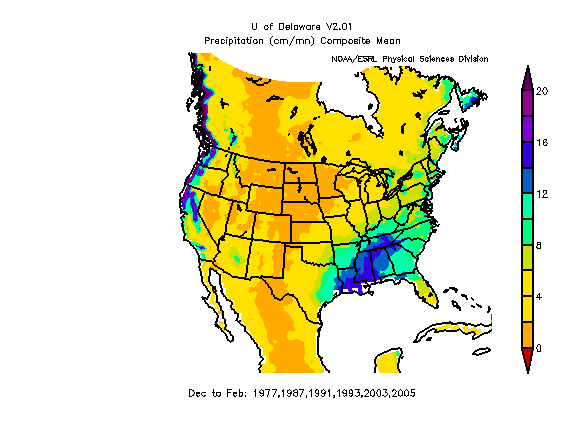 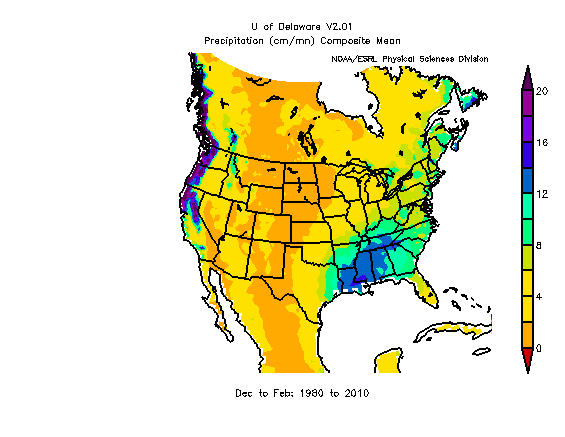 Or…Go With the Weenies Winter Forecast
They are basically the same every year.
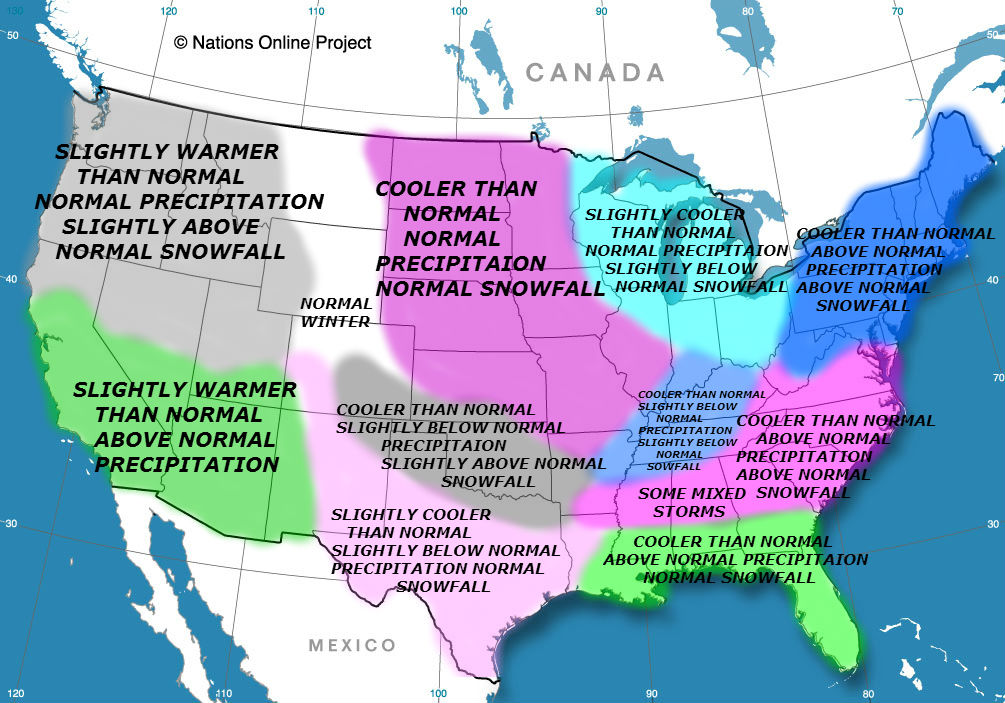 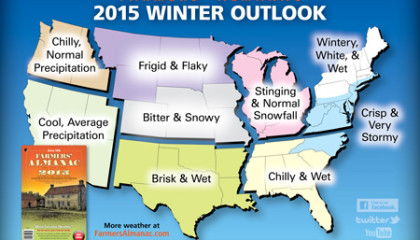 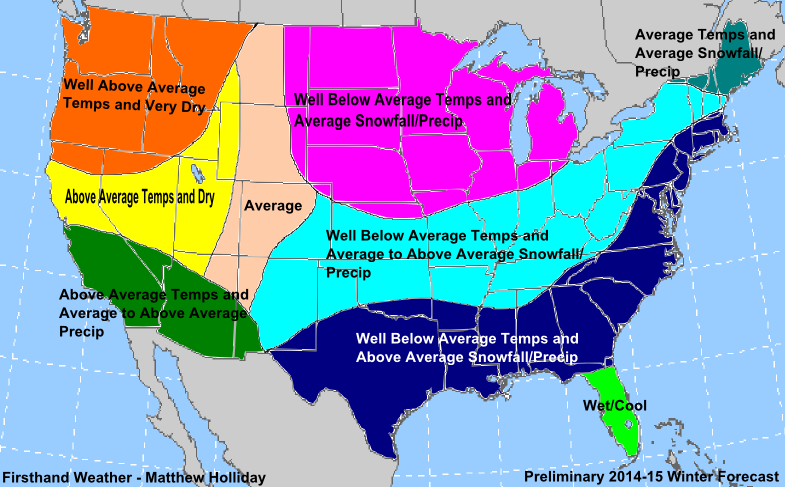 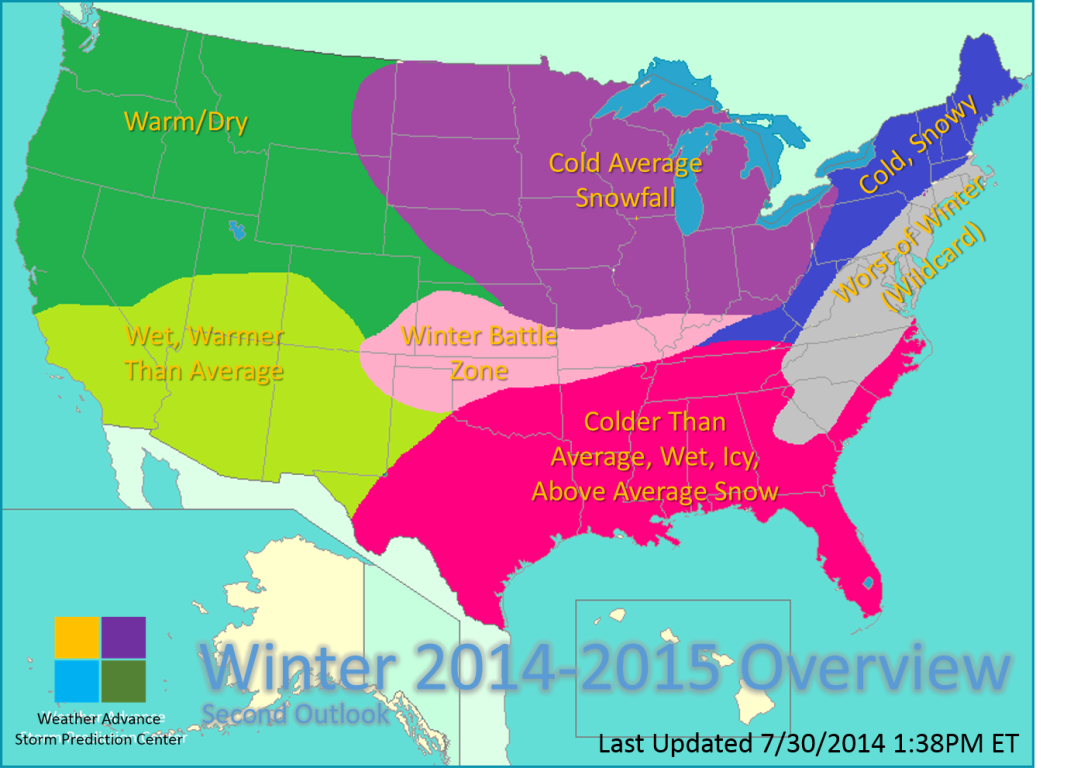 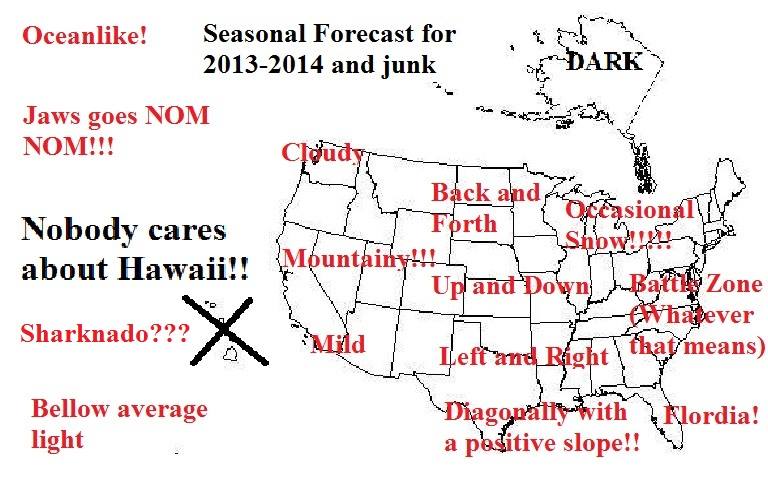 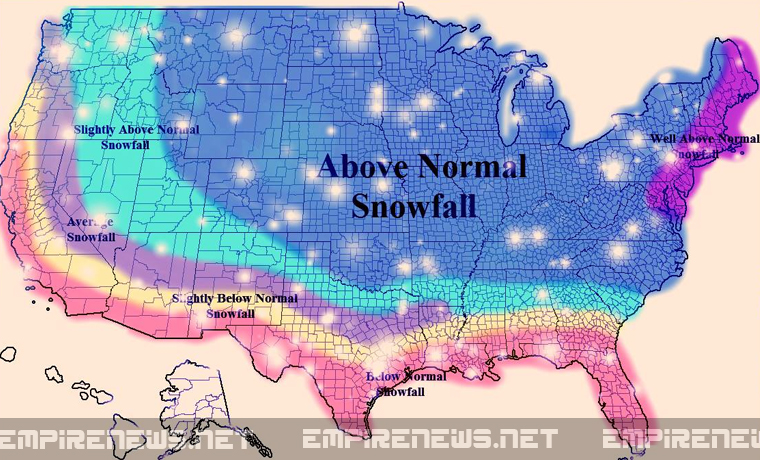 Conclusions
There might be a signal.
There is variability in the signal, although subsetting on the most significant analog years produces the same composite.
Compositing is a tricky game, maybe I could find a signal by compositing conditional on something else. The trick is keeping that conditional requirement logical.
If you believe the signal, this winter will be a little chilly, with most of the chill coming in January and February.
Or…Go With the Weenies Winter Forecast
They are basically the same every year.
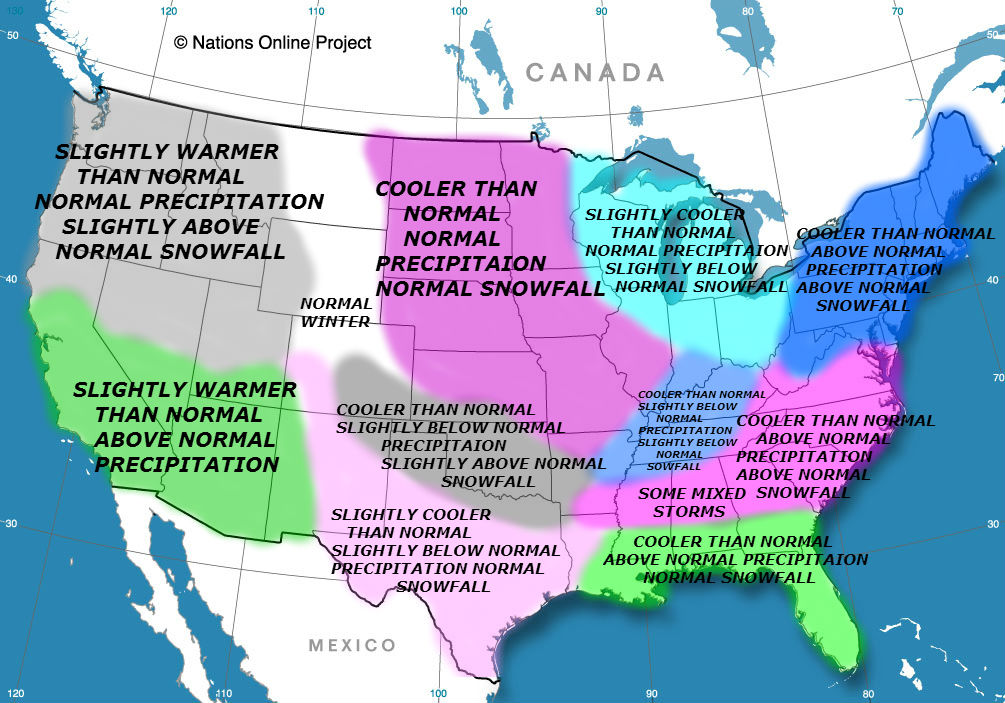 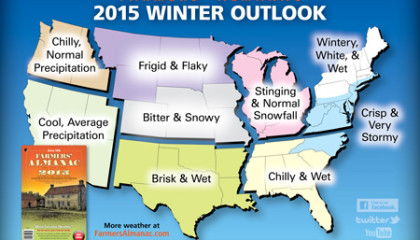 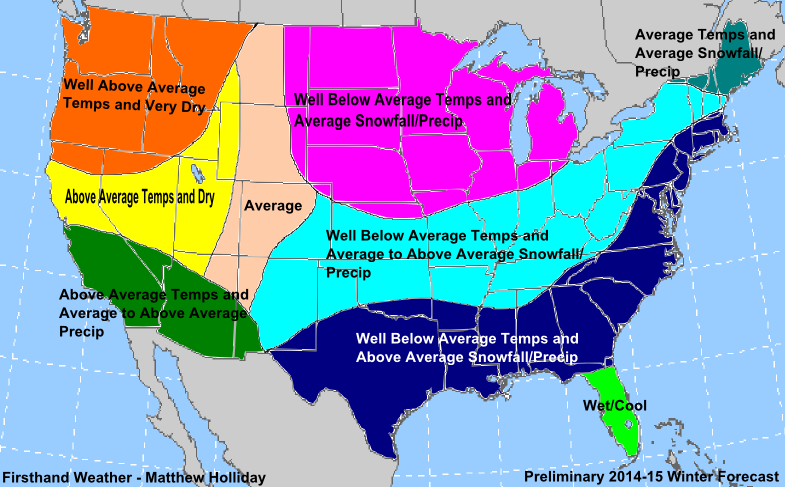 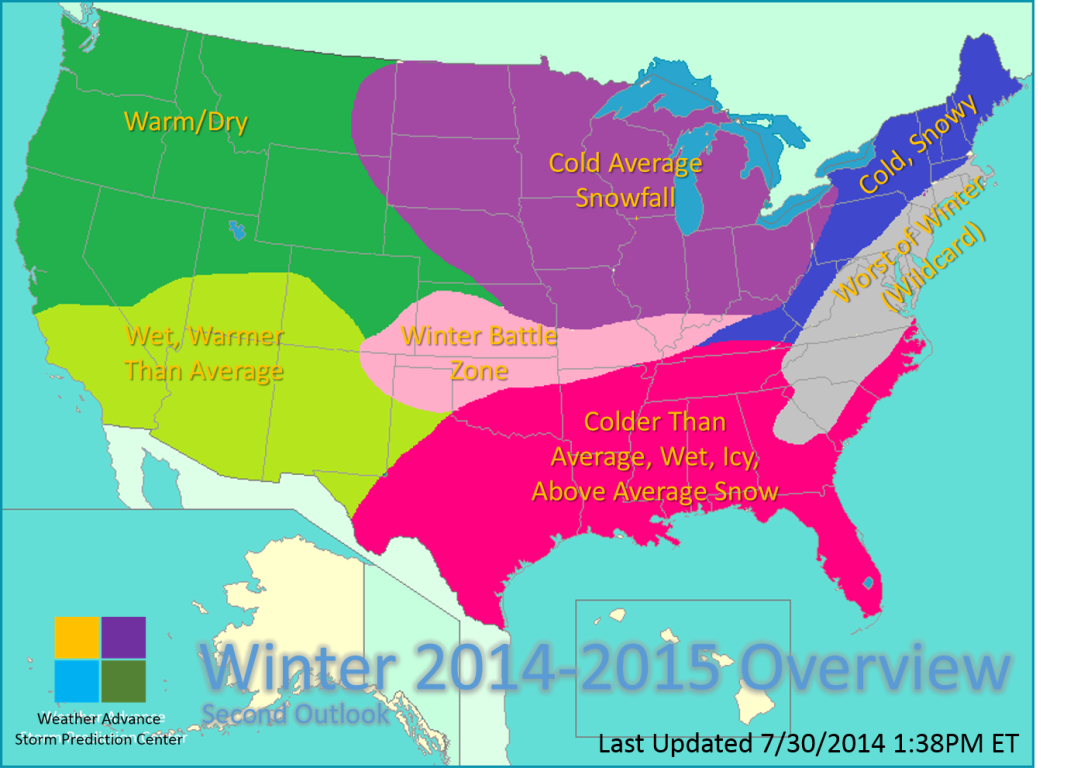 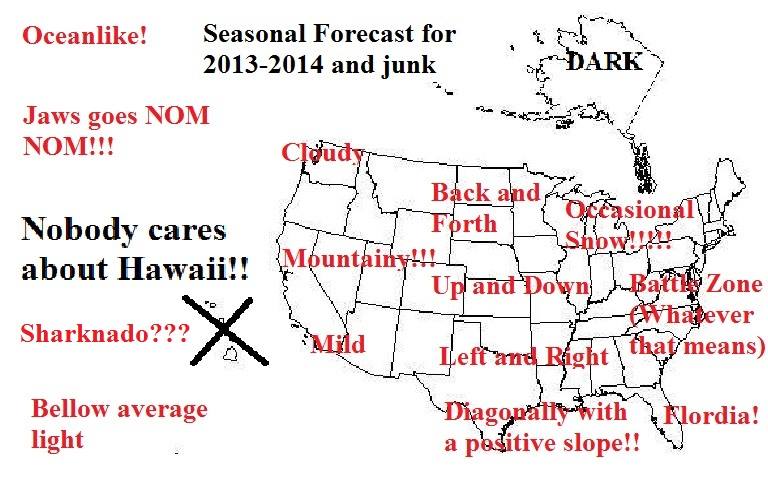 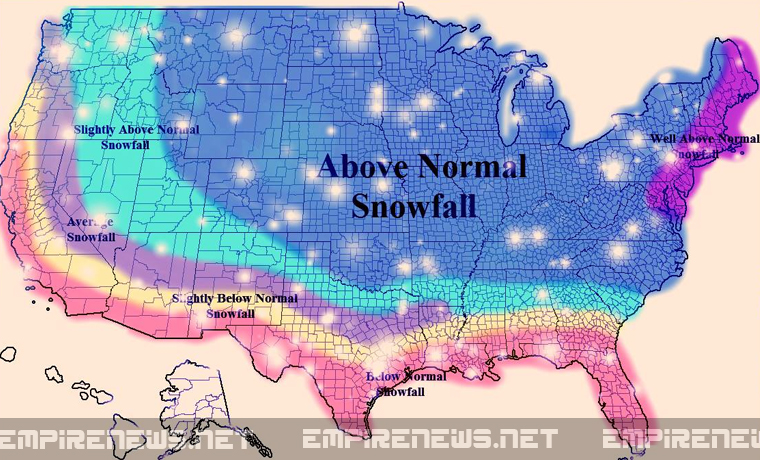 Or…perhaps the CPC
Precipitation
Temperature
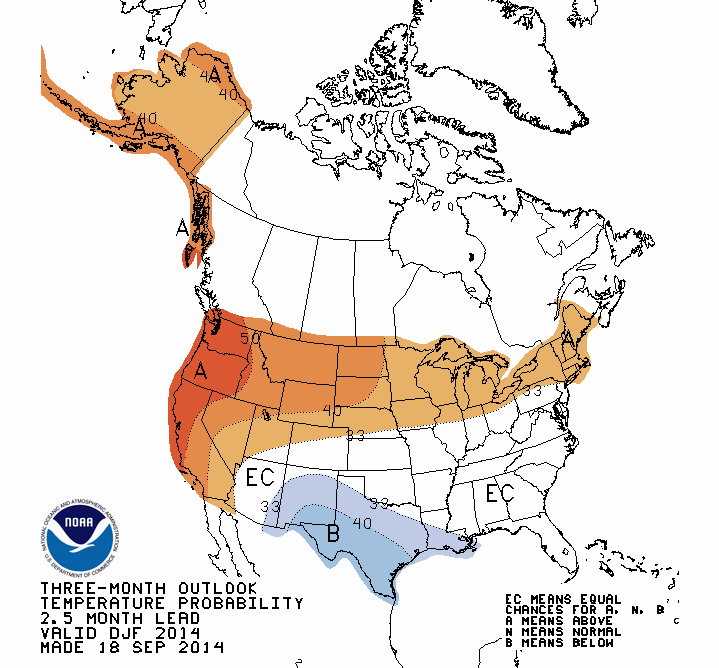 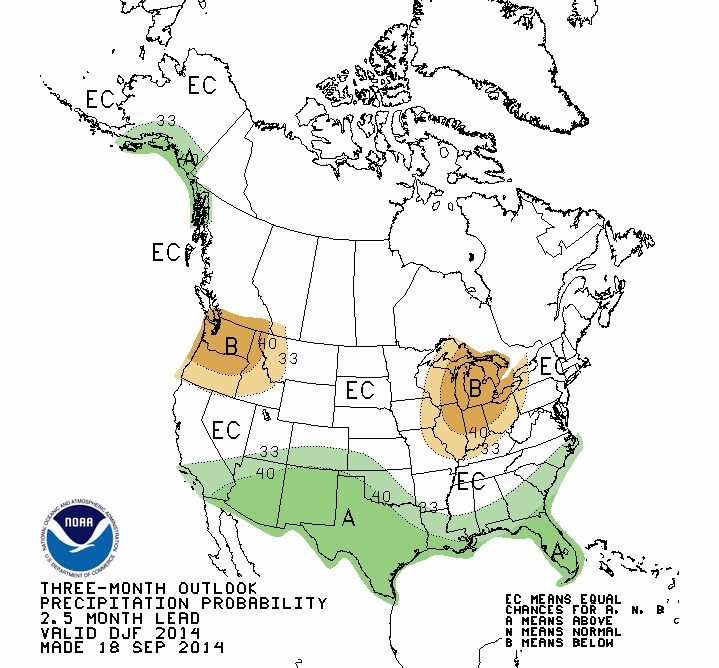